Чума
Історичне підґрунтя 
твору «Чума»
Учня 32 групи 
Білоцерківського колегіуму Білоцерківської міської ради 
Гаврилюка Артура Олексійович
Об'єкт дослідження: творчість Т. Г. Шевченка
Предмет дослідження: вірш Т. Г. Шевченка «Чума»
Мета дослідження: вивчення подій 1 пол. 19 століття і порівняти їх з сюжетом «Чуми».
Завдання дослідження: проаналізувати вірш «Чума», співставити події, описані поетом і порівняти їх з історичними фактами
Орієнтовна дата написання: кінець вересня – грудень 1848 року, Косарал.
Мета: показати становище людей на території Росії в першій пол. ХІХ ст. внаслідок епідемії.
Ідея: висвітлення нещадної хвороби, її наслідки для людства.
 Головною темою твору є події  першої пол. ХІХ ст. – розповсюдження азіатської холери по містам і селах на півдні Росії.
Т. Шевченко(1814-1861)
У 1848-1849 роках Тарас Шевченко був учасником Аральської описової експедиції, котру організувало Військове міністерство для знімання й промірювання Аральського моря та вивчення його природних ресурсів й умов майбутнього судноплавства.
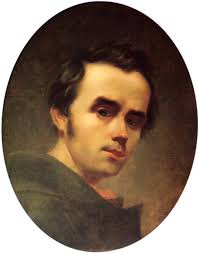 Очолював її Олексій Бутаков. Він порушив перед командиром Окремого Оренбурзького корпусу Володимиром Обручовим 
клопотання про включення до складу експедиції Шевченка як художника.
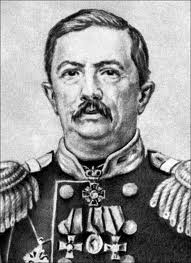 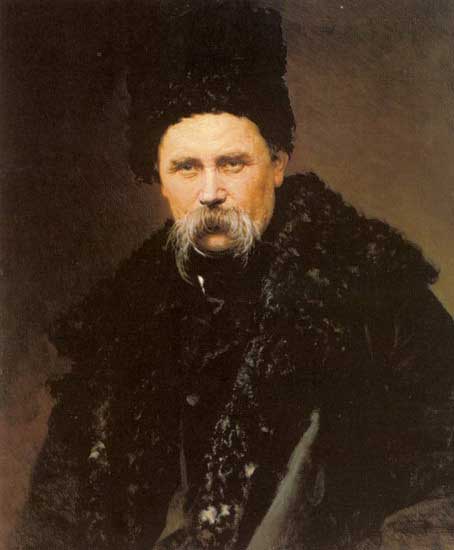 Під час експедиції Тарас Шевченко виконав понад сорок ескізів олівцем та аквареллю і написав низку віршів.
Одним з таких творінь є вірш «Чума».
Історичне підґрунтя
Протягом 1848-1849 років учасники аральської описової експедиції мали неабиякий шанс захворіти на азіатську холеру.
Холера мала два шляхи проникнення до Россії: зі сторони Турції і зі сторони Чорного та Азовського морів. У 1847 році холера охопила південь Россії.
Історичний факт:
З серпня 1829 року в госпіталь почали поступати пацієнти, котрі захворіли на холеру. До відкриття в Оренбурзі в 1857 році міської лікарні, госпіталь був єдиною медичною будівлею. Консиліум лікарів видав інструкцію по боротьбі з холерною епідемією. Вона навіть спустошувала цілі міста.
У відповідності до історичних документів, лікарі госпіталю були досвідченими людьми:  так штаб лікарем госпіталю Соколовим у 1829 році був проведені перші у Європі розтин померлих від холери і описана картина пораження кишечника.
Холерна епідемія 1854 року за один місяць забрала більш ніж 700 життів. Єдиний заклад, котрий протистояв хворобі – Оренбурзький госпіталь
У творі правдиво висвітлено небезпеку   хвороби:
«Чума з лопатою ходила
Та гробовища рила, рила,
Та трупом, трупом начиняла
І «со святими» не співала,
Чи городом, чи то селом
Мете собі, як помелом…»
Народ помирав як вдома:
«…А люди біднії в селі,
Неначе злякані ягнята,
Позамикалися у хатах
Та й мруть…»;
так і на дворі:
«…Гробокопателі ходили,
Та й ті під хатами лягли,
Ніхто не вийшов вранці з хати,
Щоб їх, сердешних, поховати,
Під хатами і погнили…»
Висновок
Отже, Тарас Шевченко в своєму вірші якісно висвітлив нам про ці жахливі події, і описав правдиву картину того страшного часу
Дякую за увагу!